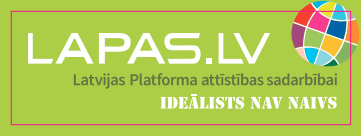 Cilvēkdrošības koncepcijas ieviešana kopienu līmeni, tajā skaitā, nevalstiskajās organizācijās
Prezentācijas autore: 
Inese Vaivare
Pētījuma autoru kolektīvs:
Žaneta Ozoliņa
Līga Rudzīte
Iveta Reinholde
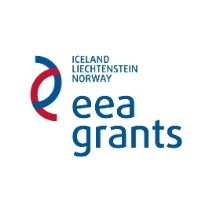 Materiāls ir projekta Ilgtspējīgas pilsoniskās sabiedrības attīstības atbalsta un monitoringa sistēmas pilnveidošana Latvijā aktivitāte.
Projekts tiek īstenots sadarbībā EEZ un Sabiedrības integrācijas fondu.  Projektu finansiāli atbalsta Islande, Lihtenšteina un Norvēģija.
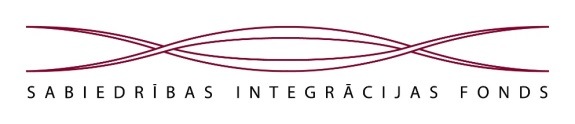 Pētījuma konteksts Latvijā
Globalizācijas ietekmē palielinājies pētījumu un rīcībpolitiku skaits pasaulē - fokusā drošība;
2002./2003.gada ANO Tautas attīstības pārskats - kopienas jautājumi vieni no centrālajiem;
210.gadā - divas pētījumu grupas
- F.Rajevskas vadībā - cilvēkdrošības ekonomiskie un sociālie aspekti;
- Ž.Ozoliņas vadībā - visaptverošs cilvēkdrošības analīzes modelis;
Cilvēkdrošība kā viena no NAP prioritātēm;
 Latvijas Prezidentūras ES padomē, Eiropas Attīstības gads - 2015, Austrumu partnerības Samits Rīgā.
Cilvēkdrošības jēdziens
Radies 1994.gadā ar ANO Tautas attīstības pārskatu;
Definīcija - “brīvība no bailēm” (freedom from fear) un “brīvība no trūkuma” (freedom from want);
Jēdziens apvieno globālo, nacionālo, reģionālo, lokālo (kopienas) un indivīda līmeni;
Tradicionāli piemēro nemieru un trūkuma plosītās valstīs;
Papildināts ar jēdzienu “cieņpilna dzīve”, tāpēc piemērojams universāli;
Izaicinājums - iespējas operacionalizēt
Cilvēkdrošības principi
uz cilvēkiem centrēta pieeja;
multisektorālisms;
visaptveroša pieeja;
kontekstuāla pieeja;
uz novēršanu orientēta pieeja
Cilvēkdrošībai nozīmīgi sektori
uzturdrošība (pārtikas drošība);
veselībdrošība;
ekoloģiskā drošība;
personīgā drošība;
kopiendrošība;
politiskā drošība.
Cilvēkdrošības jēdziena trūkumi
nav izplatīta visaptveroša piemērošana - vairāk koncentrējas uz reģioniem ar apdraudējumu un trūkumu;
pārsvarā lejupejoša (top-down) pieeja - cilvēks kā cilvēkdrošības rīku patērētājs;
cilvēks kā rīcības stratēģiju ieviesējs nav novērtēts;
valsts, kopienas un cilvēka mijiedarbība nav novērtēta;
ekonomikas joma saistīta ar sociālo, neuztverot cilvēku kā līdzdalībnieku tautsaimniecībā;
nepietiekami novērtētas perspektīvas, kas neattiecas uz jomām, bet stiprina cilvēkdrošību, piemēram - izglītība
Kopienas jēdziena izpratne
vieta, kur atrodas cilvēka drošībai svarīgi materiālie resursi (piemēram, pašvaldības budžets, starptautiskā palīdzība, infrastruktūra u.tml.);
politiskie resursi (pašvaldības atvērtība, iedzīvotāju līdzdalība, atbalsta politikas iedzīvotājiem);
formalizēti kopienas dalībnieki - NVO;
neformālie atbalsta tīkli un personisko attiecību kopums;
indivīdi- katrs ar savu drošumspējas līdzekļu kopumu.
Tradicionālais/ statiskais cilvēkdrošības modelis
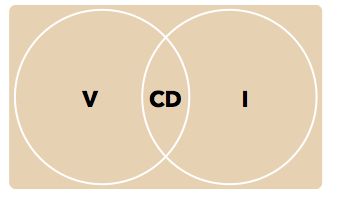 Modeļa skaidrojums
Valsts - politiskās un sociālās organizācijas forma, ar materiālo pamatu, pārvaldes un organizācijas uzturēšanas institūtiem un valsts ideju;
Valsts - resursu turētāja, kas nodod indivīdiem viņu rīcībā drošumspējas uzturēšanas līdzekļus.
Valsts atbalsta indivīda spēju un interesi vairot savu drošumspēju;
Efektīvāk izmantot resursu nodošanas kanālus - starpniekus - formālos un neformālos tīklus, arī NVO (pilsoniskās sabiedrības organizācijas) - drošumspējas zonu
Universālais/ dinamiskais cilvēkdrošības modelis
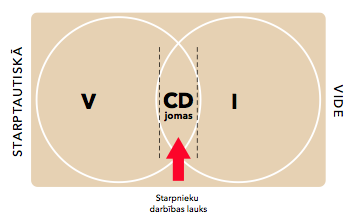 Kādi ir apkaimē dzīvojošo cilvēku baiļu/ risku veidi un to avoti? Vai tās ir reālas vai iedomātas bailes?;
Teorētiskā ietvara elementu audits, piemērojot atbilstošos indikatorus kopienu līmenī.
Piemērošana kopienu līmenī
Cilvēkdrošības koncepta ieviešana kopienu līmenī: 
praktiskās vadlīnijas
Vienkāršots skaidrojums par cilvēkdrošības jēdzienu, piemēri nedrošībai (bažām);
Indīvīda pieeja cilvēkdrošības koncepta piemērošanā:
-individuālā rīcība;
-formāla vai neformāla tīkla, tai skaitā, nevalstisko organizāciju rīcība;
-pašvaldības rīcība.
Praktiski rīki, kas aprobēti darbā kopienās ar cilvēkdrošību;
Piemēri no kopienu prakses.
Cilvēkdrošība kopienās:
Spējināšana (empowerment) - paredz stratēģijas, kas iedzīvotājiem palīdz pārvarēt nedrošību. Iedzīvotāji veic informētu un apzinātu izvēli, pēc tam to īsteno;
Aizsargājošā - valsts, starptautiskas organizācicijas, nevalstiskās organizācijas, privātais sektors veido stratēģijas, institūcijas un procedūras, lai aizsargātu iedzīvotājus no draudiem un krīzes situācijām
Ko var darīt indivīds?
Identificēt nedrošību;
Meklēt risinājumus;
Meklēt atbalstu;
Veidot sadarbības tīklus, līdzdarboties
Natālija, Liepāja: “Mans hobijs man palīdz grūtās situācijās. Tas ir tamborēšana. Es domāju, ka man tas palīdzēs arī nākotnē. No sākuma bija diezgan grūti - kā es pārdošu šos produktus un tā tālāk. Bet tad ļaudis sāka slavēt manus darbus.
Ko var darīt NVO?
NVO un/vai neformālās grupas mudina iedzīvotājus meklēt risinājumus savām vajadzībām;
NVO un/ vai neformālās grupas spēj elastīgāk reaģēt uz izaicinājumiem nekā publiskās pārvaldes iestādes;
 NVO un/ vai neformālo grupu rīcībā ir pieredze un zināšanas, kuras bieži nav indivīda rīcībā.
Risinājumus meklē darba grupā pa soļiem - individuālās bažas, to grupēšana, cēloņu un risinājumu meklēšana “drošības vairogos”, rīcības stratēģijas veidošana un ieviešana
Piemēri
“Nagļos daudz tiek darīts “sabiedriskā kārtā” - daiļdārzniecība, Nagļu sakopšana, pasākumu rīkošana, sabiedrisko telpu remontēšana un uzlabošana. Klātesošie būtu gatavi arī būt par brīvprātīgiem gidiem, ja būtu pieprasījums”
Sarkandaugavas apkaimes iedzīvotāji informē par aktualitātēm un iesaista, izmantojot sociālos tīklus;
Skaistkalnē īpaši aktīvi darbojas sieviešu klubiņš, kas pulcē lielākoties sievietes un kurā nodarbojas gan ar hobiju izglītību, gan ar vietējās vides sakopšanu un uzturēšanu
Ko darīt pašvaldībām?
iedzīvotāju un vietējās kopienas informēšanas aktivitātes;
atbalsts vietējās kopienas organizāciju attīstībai;
atbalsts vietējās kopienas organizāciju un neformālo grupu aktivitātēm;
Salīdzinošā tabula - saikne starp cilvēkdrošības procesu un attīstības plānošanu;
Tests, lai konstatētu, vai pašvaldība ir aizsargājoša vai pamudinoša.
Labās prakses piemēri - metodes testēšana
Līdzdalīgs novērojums piecās kopienās (Skaistkalnē (Vecumnieku novads), Ungurpilī (Alojas novads), Saldū, Nagļos (Rēzeknes novads), Grīziņkalna apkaimē Rīgā), daļēji strukturētas intervijas ar testēšanas dalībniekiem, aptaujas anketas no kopienu iedzīvotājiem, kas nepiedalījās testēšanā.
Ieskats rezultātos I
Esošie un efektīvākie drošības gādnieki:
Institūcijas - feldšerpunkts, baznīca, kultūras nams/tautas nams, liels uzņēmums, kas darbojas mazā apdzīvotā vietā, lielas zemnieku saimniecības, sieviešu klubs (3 no 5 vietām), Sarkanais krusts, mednieku klubs, policija, dome, “Rīga”, google;
Atsevišķi indivīdi - kaimiņi, darba kolēģi, pašvaldības deputāti, aktīvie iedzīvotāji.
Gādnieka kļūšanu par gādnieku nosaka neformālās attiecības starp gādnieku un nedrošības subjektu (pat pašvaldības gadījumā)
Jaunākā paaudze bieži min Internetu;
NVO loma ir atbalsts līdzīgi domājošiem un iespēja piesaistīt papildus resursus vajadzību nodrošināšanai
Ieskats rezultātos II
Cilvēkdrošības metodes pielietošanai jāmeklē elastīgākas formas, lai aizsniegtu pasīvākās grupas (piemēram, pilsētas svētkos), vīriešus (piemēram, mednieku klubos);
Būtisks ieguvums mijiedarbībā starp pašiem dalībniekiem, uzzinot vienam otra pieredzes;
Īpaša loma moderatoram “no ārpuses” - “kāds grib uzklausīt, kas notiek šajā nostūrī”; paši nevēlas uzņemties moderatora lomu - papildus pienākumi, iedziļināšanās;
Izaicinājums - rīcības plāns, jo prasa tālākus resursus, dalībnieku iesaisti;
Ieskats rezultātos III
Cilvēkiem ir maz zināšanu par pastāvošajiem aizsardzības mehānismiem - nepieciešamas rīcības shēmas;
Pielietojot metodi, dalībnieki sevi jau redz kā daļu no kopienas;
NVO kā cilvēkdrošības veicinātājs tika minēts reti, vairāk tika minēti konkrēti cilvēki, kas tajās darbojas. NVO ir ietvars, kas ļauj tālāk īstenot konkrētas darbības, piesaistot papildus resursus.
Secinājumi
Cilvēkdrošības pieeja ir vienkārša un elastīga pieeja, kas salīdzinoši viegli uztverama un pielietojama;
Cilvēkdrošības pieeja parāda indivīda, valsts un starpnieku (gādnieku) lomu drošības palielināšanai;
Cilvēkdrošība apvieno gan augšupejošo pieeju - spējināšanu, gan lejupejošo - aizsardzību;
Cilvēkdrošības pieejā gan identificē bažas, gan izstrādā stratēģijas to mazināšanai;
Cilvēkdrošības pieeja kopienās ļauj indivīdam saredzēt sevi kā daļu no kopienas.
Ieteikumi
Izstrādātās praktiskās vadlīnijas var attīstīt tālāk, papildinot ar:
- dažādām metodēm dažādām mērķgrupām;
- rīcības scenārijiem dažādās nedrošības situācijās;
- tipiskākajiem aizsardzības mehānismiem (atjaunošanas problemātika).
Nepieciešamas moderatoru apmācības, kas varētu tālāk sekmēt vadlīniju ieviešanu (piemēram, sadarbībā 2 kopienām);
Ja cilvēkdrošības stratēģijas izstrādā bez resursiem tālākai ieviešanai, kopienām var nebūt motivācija;
Nevalstisko organizāciju kā aizsargātāju (pakalpojumu sniedzēju) lomas palielināšanās, pieņemot, ka spējināšanas funkciju salīdzinoši veiksmīgi kopienās veic neformālās grupas un starppersonu attiecības.